CLOSED LOOP REFERRALS
USE CASE
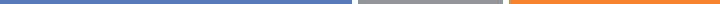 STREAMLINED REFERRAL AND DOCUMENT EXCHANGE BETWEEN COMMUNITY HEALTH CENTER AND HOSPITAL
Continuity of Care (CCD) and Referral document from BNHC’s NextGen EHR system to a Mass HIway Webmail inbox at Brockton Hospital’s ED
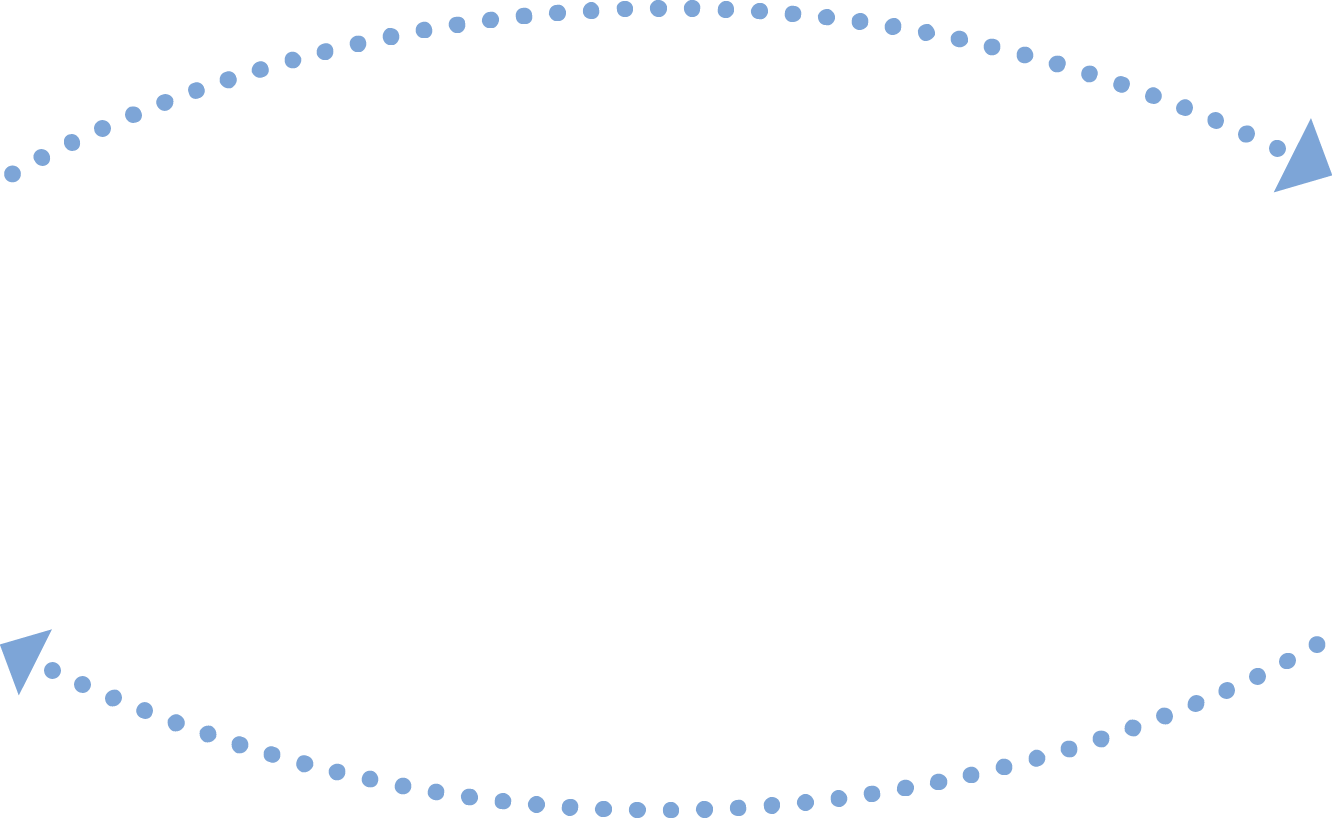 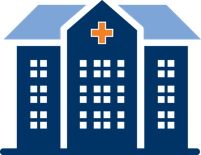 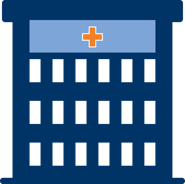 Brockton Neighborhood Health Center
Brockton Hospital
Brockton Hospital sends messages and Discharge Summaries back to BNHC as needed.
Establish a collaborative healthcare environment using HIE to coordinate the care for behavioral health patients who transition between a Community Health Center and a Hospital that use different EHR systems
GOAL
Icons provided by MeHI at mehi.masstech.org/Icons
CLOSED LOOP REFERRALS
USE CASE
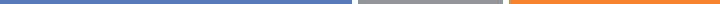 STREAMLINED REFERRAL AND DOCUMENT EXCHANGE BETWEEN COMMUNITY HEALTH CENTER AND HOSPITAL
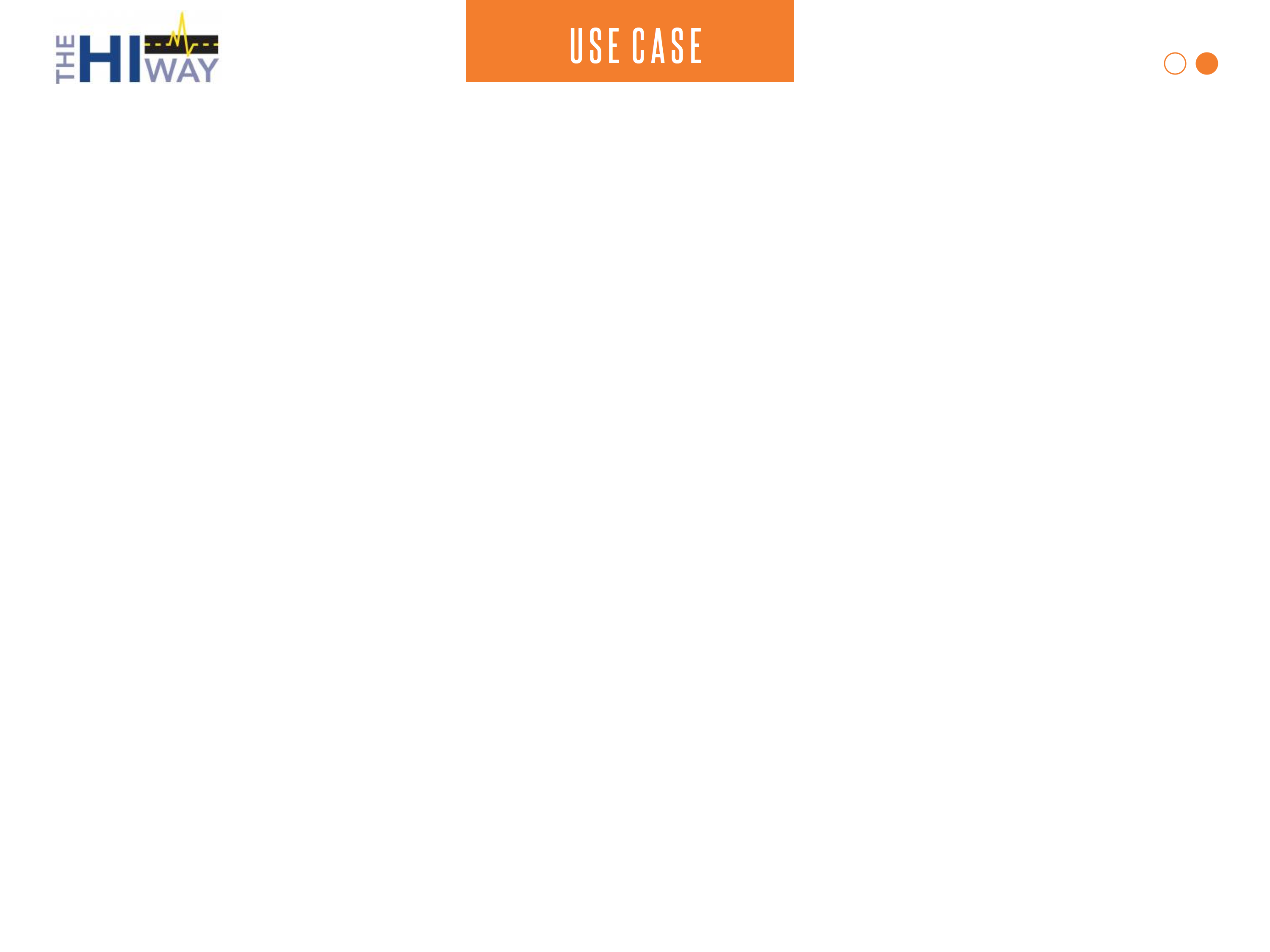 STORY
ORGANIZATION
BNHC often makes referrals to Brockton Hospital and recognized that there were gaps in the process of sending referrals and transition of care documents. It was difficult to maintain the continuity of care for their most vulnerable patients, as it required sending the documents ahead of the patient’s arrival at the hospital. BNHC needed to call staff at the hospital to alert them, which was an inefficient and time consuming process.

BNHC and Brockton Hospital created new workflows and communication trees to send protected patient health information electronically using the Mass HIway. BNHC staff now send a Continuity of Care (CCD) and Referral document from their NextGen EHR system to a Mass HIway Webmail inbox at the Emergency Department at Brockton Hospital. Brockton Hospital can then send messages and Discharge Summaries back to BNHC as needed.

Use of the Webmail inbox was necessary because Brockton Hospital’s Meditech EHR system did not have the capability to receive the documents sent from BNHC’s NextGen EHR system. This setup enabled the exchange of information despite the fact that the 
two EHR systems used by the two organizations 
are not yet interoperable.
Brockton Neighborhood Health Center (BNHC)
GOAL
Establish a collaborative healthcare environment in the Brockton community, where BNHC and Brockton Hospital can use HIE to improve communication and coordinate care for behavioral health patients, despite having different Electronic Health Record (EHR) systems.
TRADING PARTNERS AND SYSTEMS
Brockton Neighborhood Health Center (BNHC)
Brockton Hospital
DATA TO EXCHANGE
Continuity of Care document
Referrals
Discharge Summaries
Patient notes
READ 
THE FULL STORY
Icons provided by MeHI at mehi.masstech.org/Icons